Optics Laboratory
2nd Grade - 1st Semester
2018/2019

Instructors
Assist. Prof. Dr. Sabah Ibrahim
Assist. Lect. Muhanned Jamal
Assist. Lect. Najwa Ibrahim
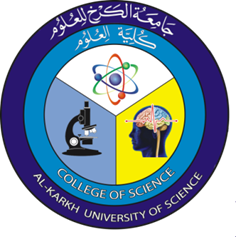 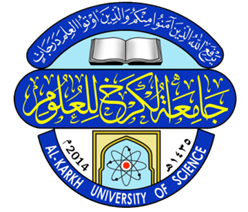 Experiment TwoDetermining Focal Length of Convex Lens.
Objectives:
Finding the focal length of a convex lens by graphical method.
Apparatus:
A Light source, Optical bench, Meter scale, Convex lens and stand, A small screen (white board or paper) with stand, An object (pin).
Theory:
Lenses that are variously known as convex, converging, or positive are thicker at the center and so tend to decrease the radius of curvature of the wavefronts. In other words, the rays converge more as they travel through the lens, assuming of course, that the refractive index of the lens is greater than that of the media in which it is immersed. As we have mentioned in our first experiment, in case of convex lens, parallel rays to the principal axis converge at the focal point. If a bundle of parallel rays falls on the lens, but not along the axis of the lens, then the focal point will be shifted up or down along a line perpendicular to the axis (focal plane). Note that the focal distance along the axis stays the same.